The Evolution of an Assignment: Timeline
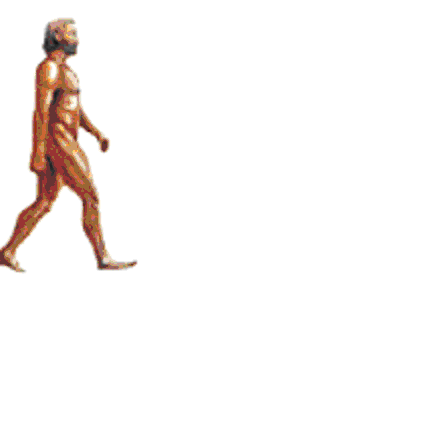 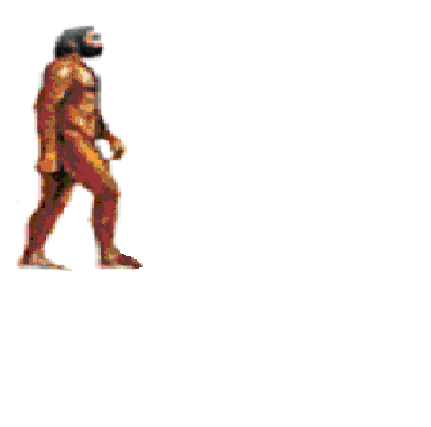 Additional Scaffolding and Instructional Partnership
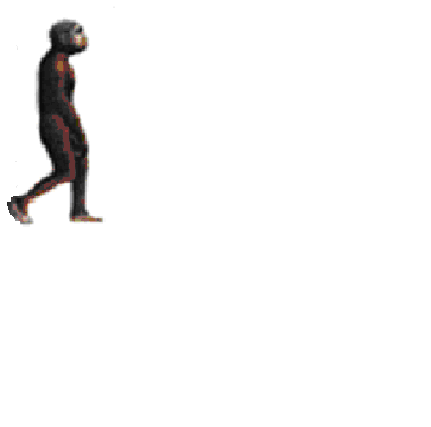 Partnership with KU Libraries and Writing Center
Literature Search Lab
Article summaries and Writing Workshop
More supporting assignments
Increased target assignment difficulty
Efforts to Improve Data Gathering
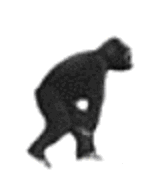 In-class literature search instruction
Source identification contributes more to grade
Write paragraphs about relevance of sources
Simplification and Scaffolding
Reduced number of required sources
Grading rubric
Supporting (in-class) assignment
Initial Implementation